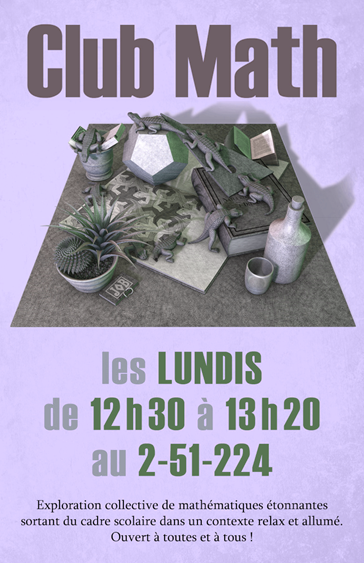 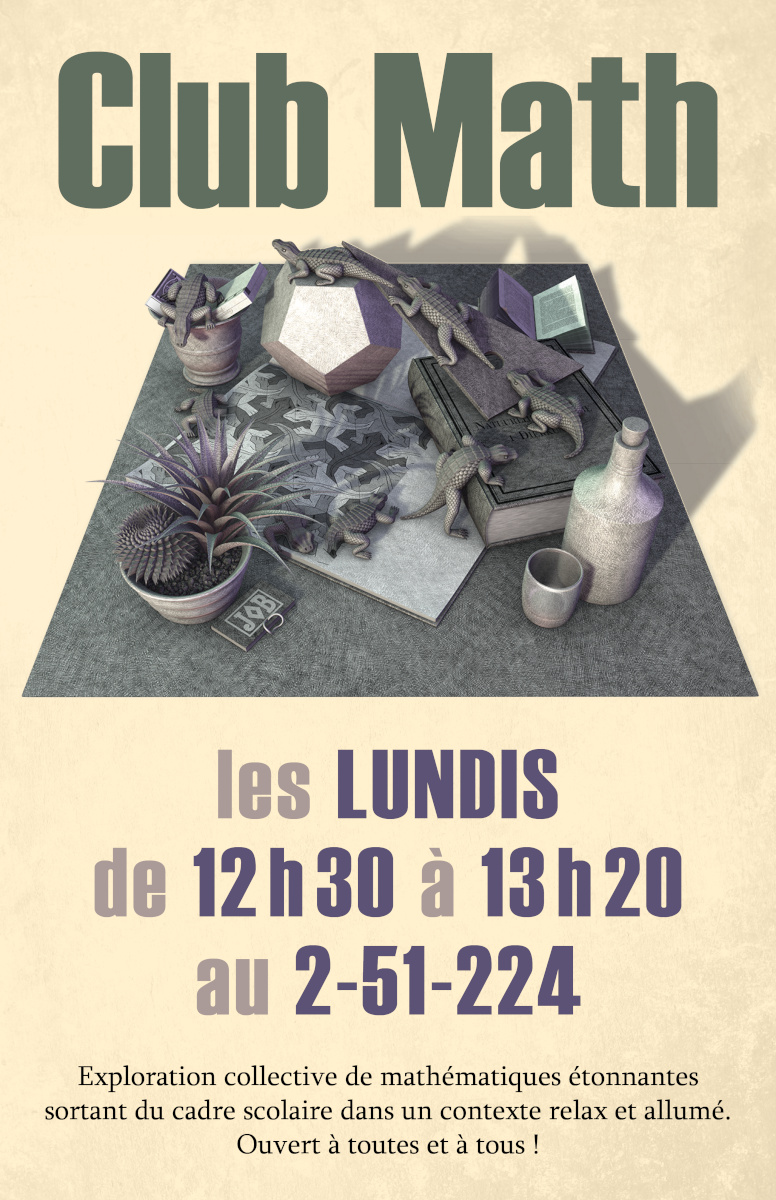 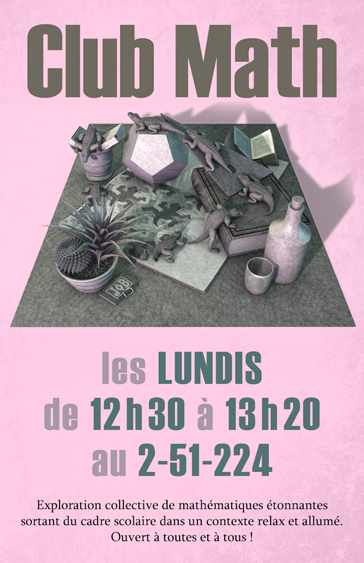 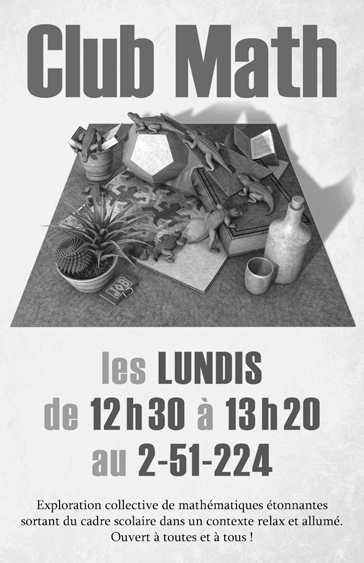 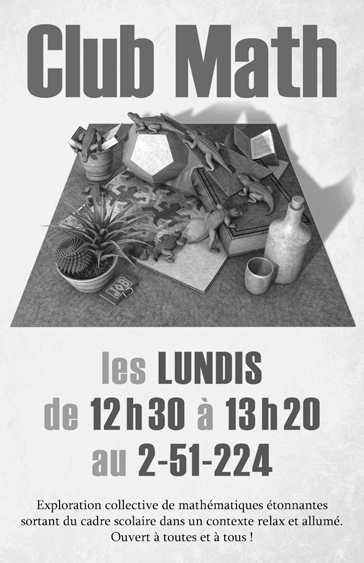 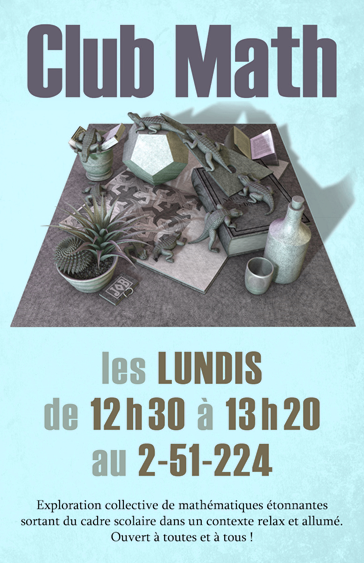 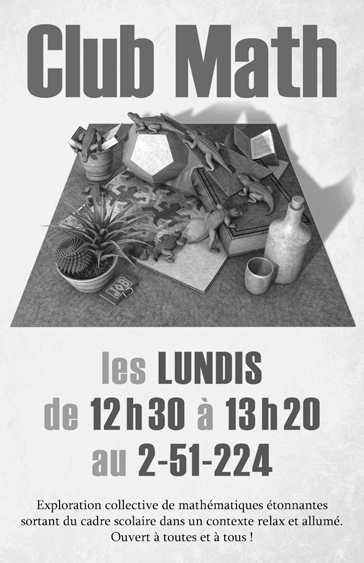 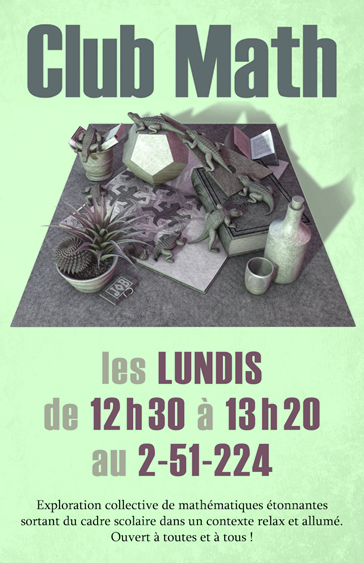 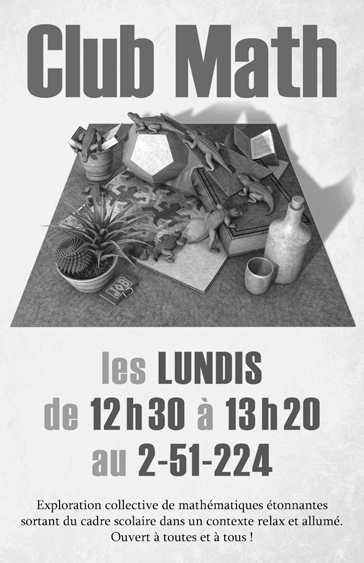 Club Math ?
Mathématiques au secondaire et au collégial
Mathématiques au Club Math
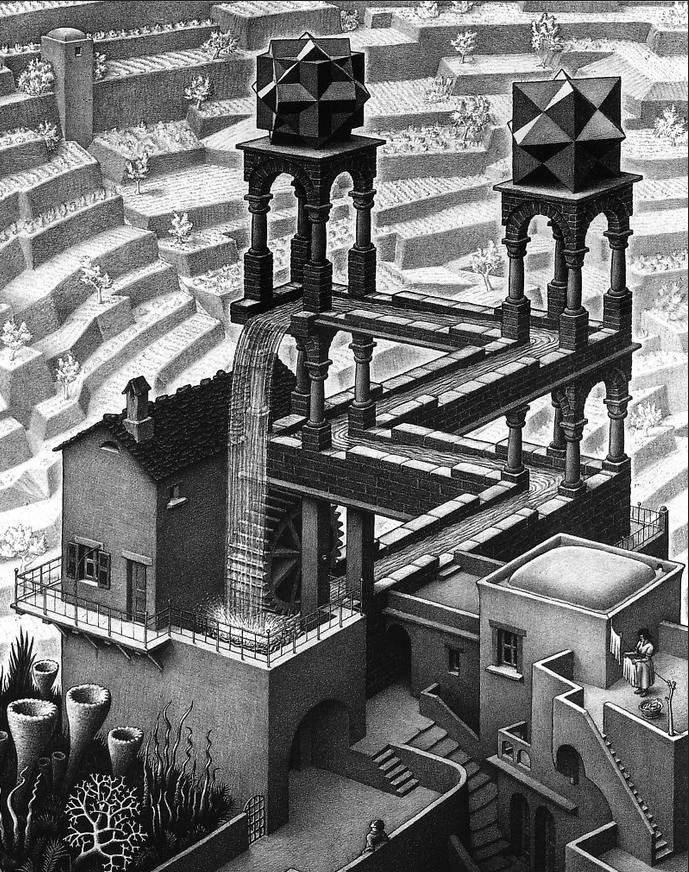 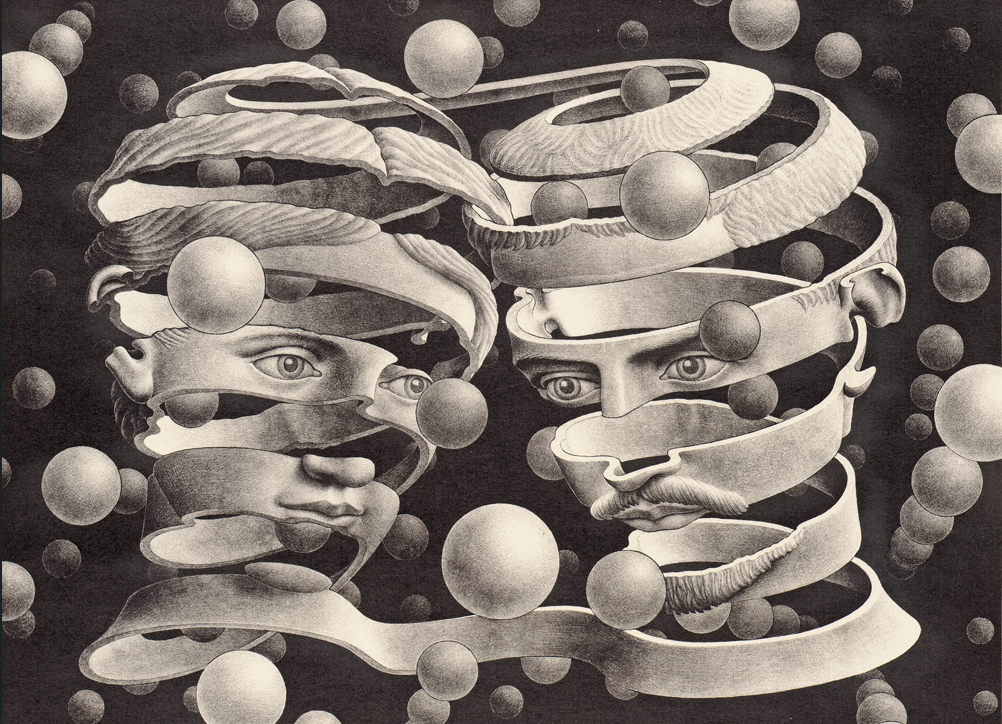 M. C. EscherPays-Bas, 1898-1972
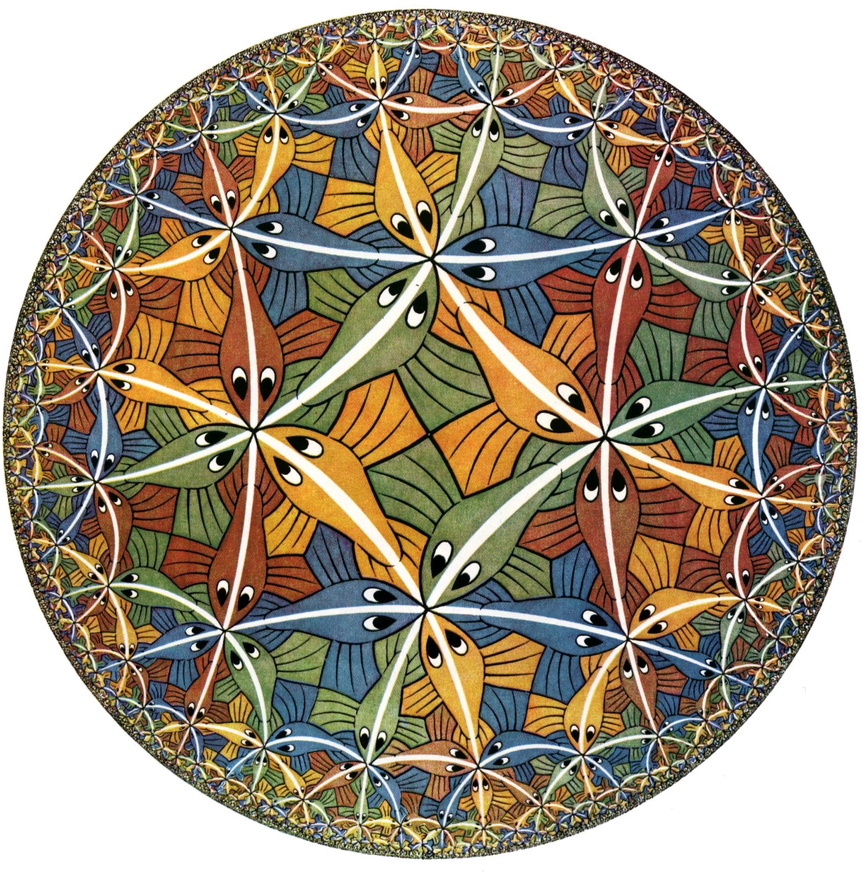 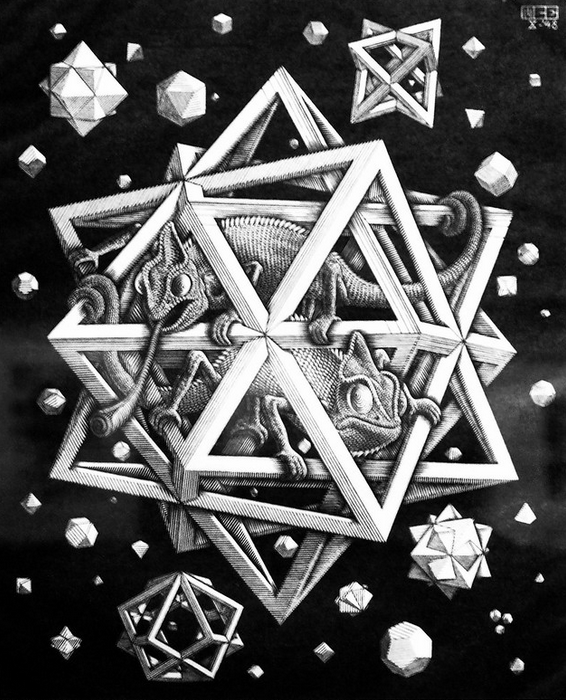 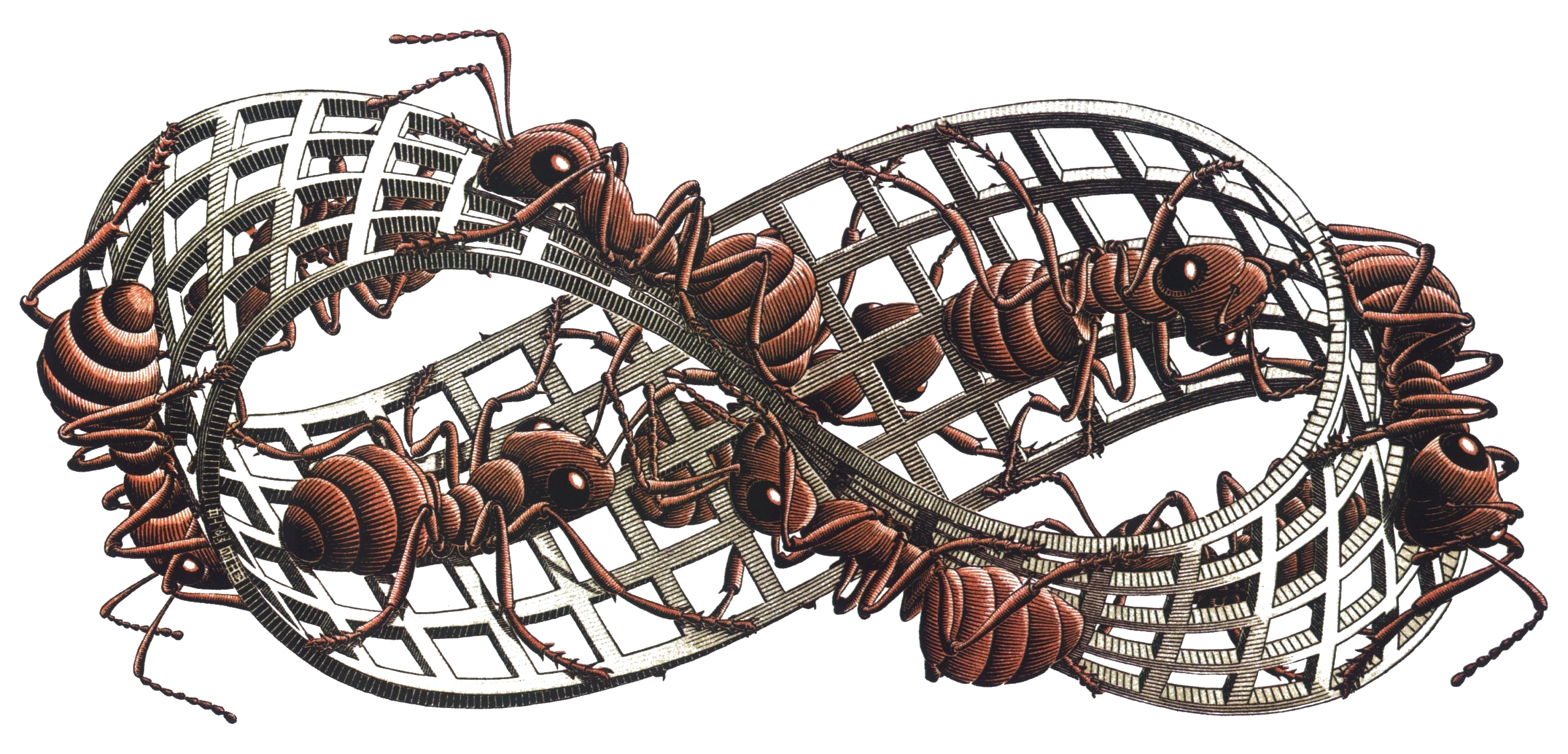 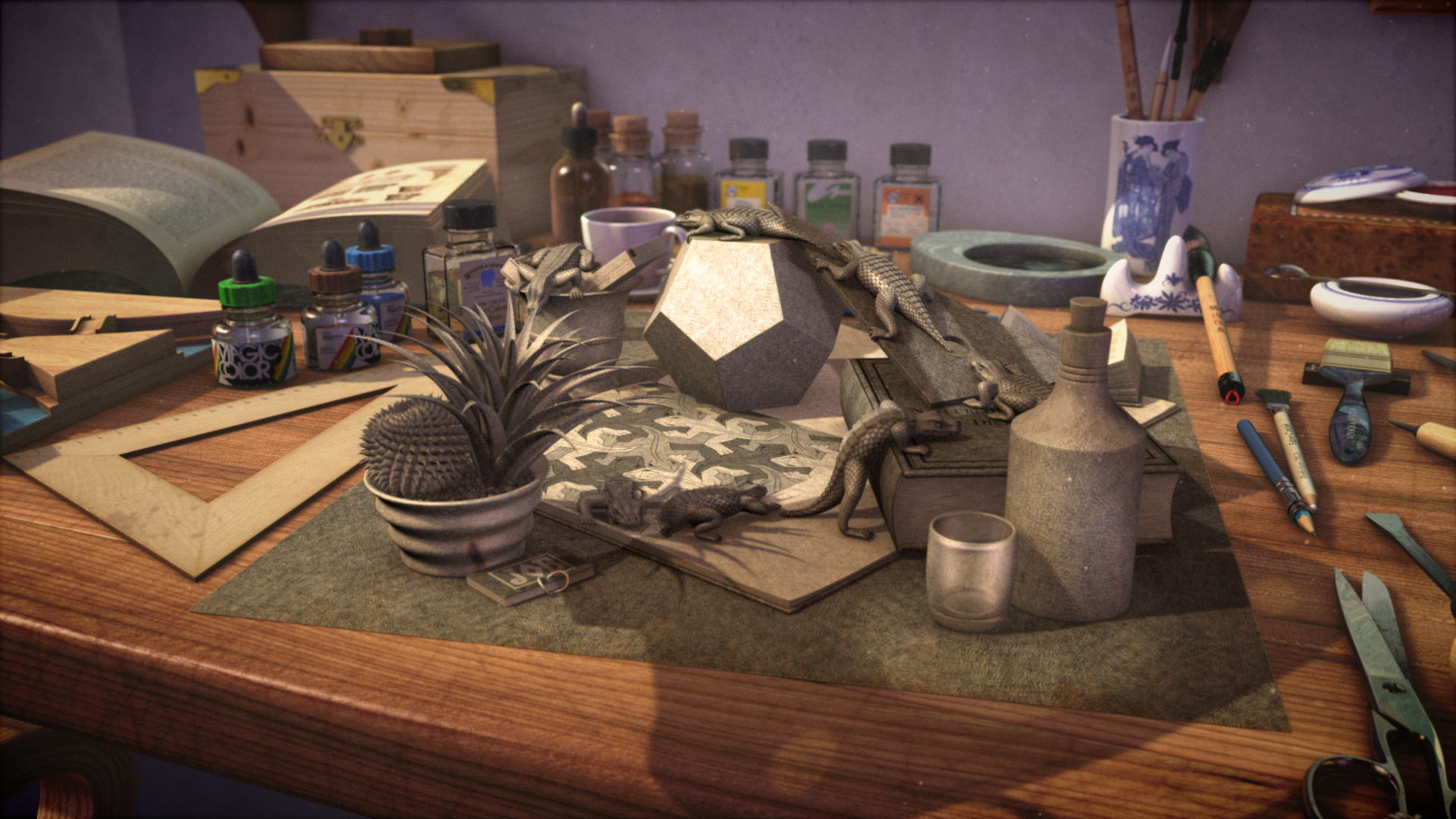 Inspirations
Cristóbal Vila
tt
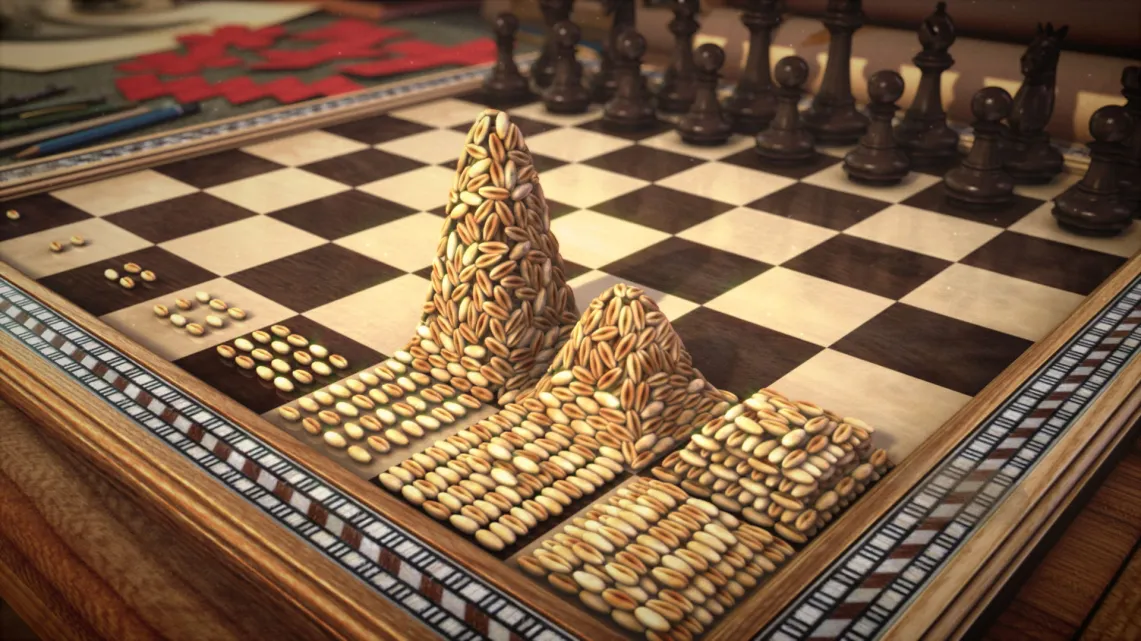 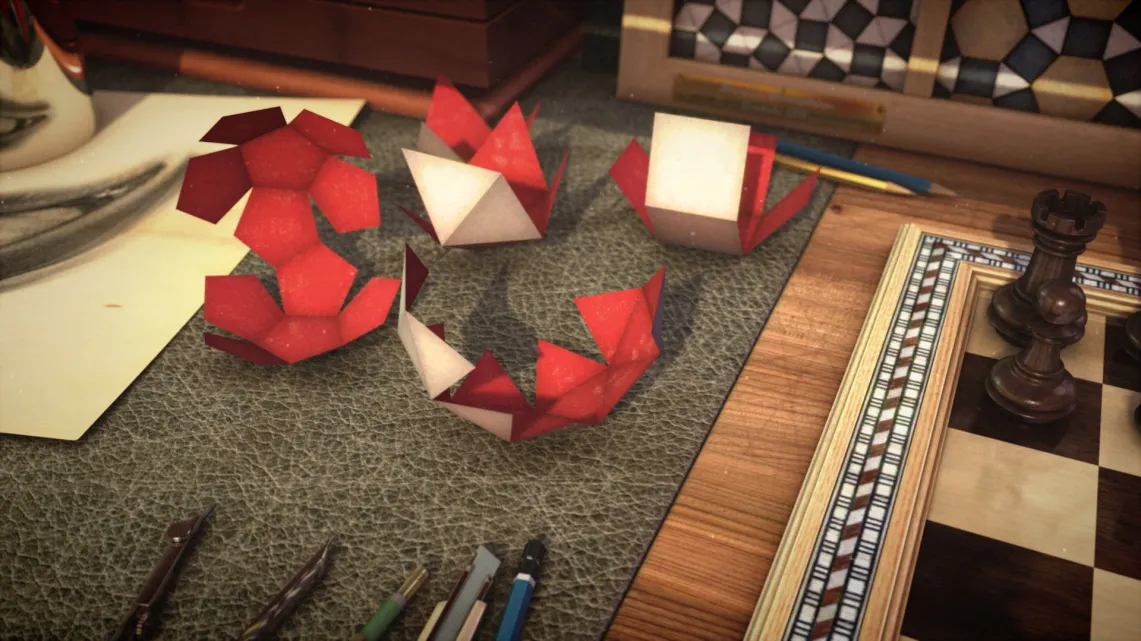 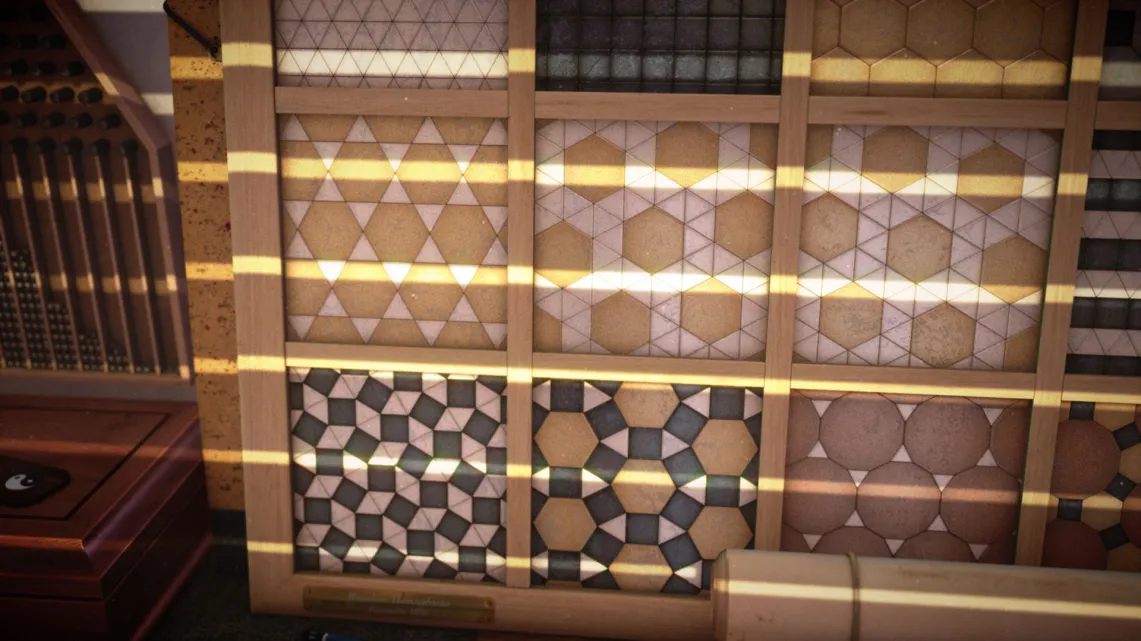 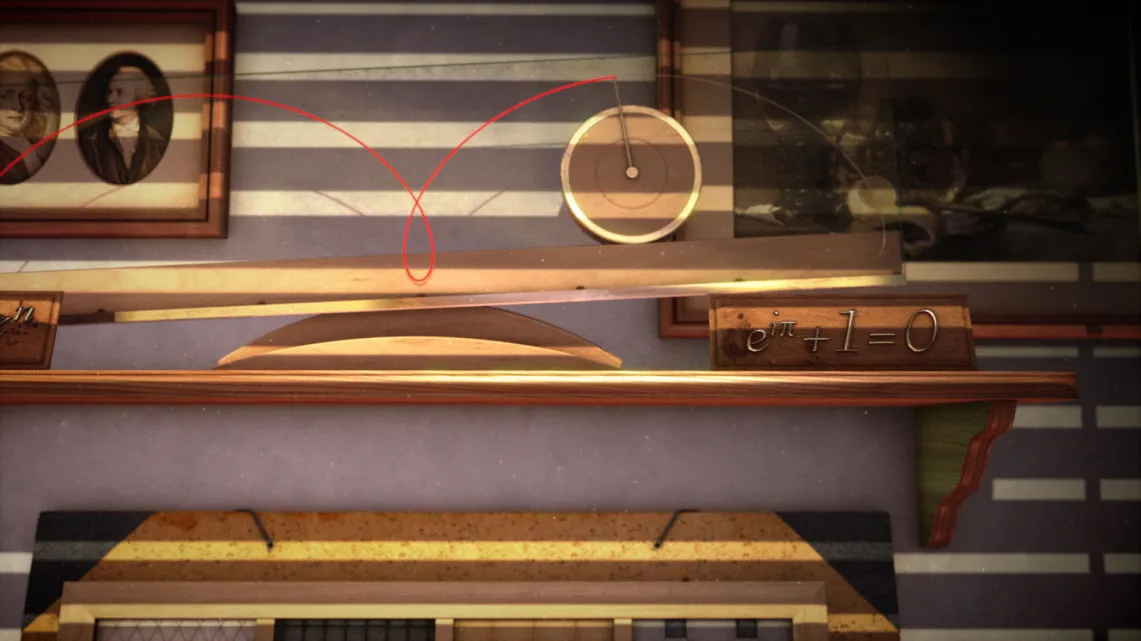 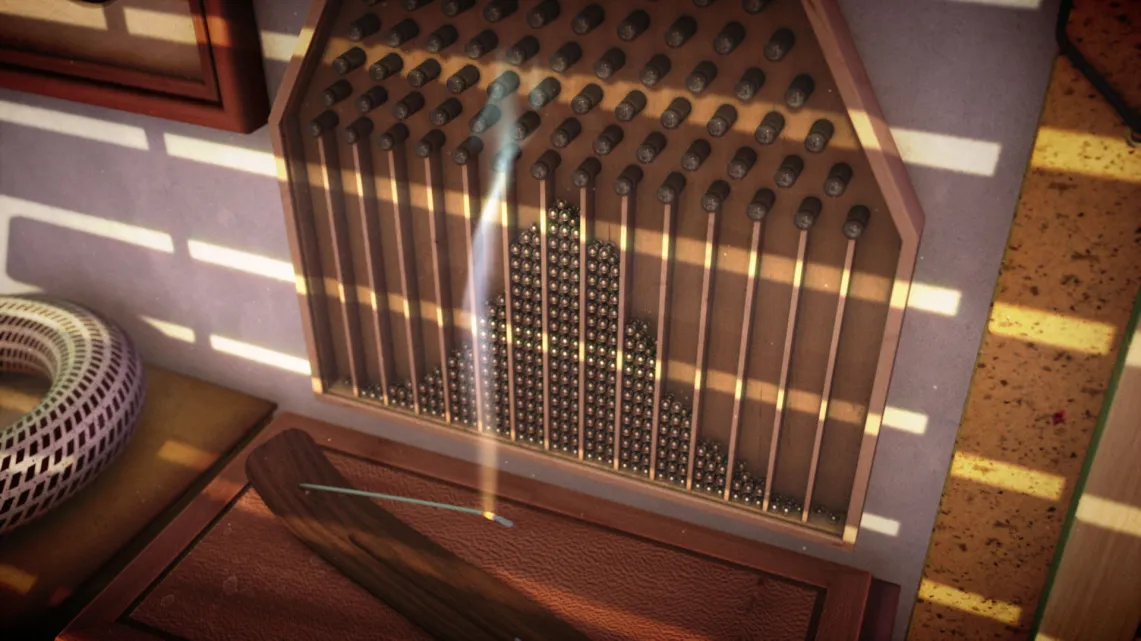 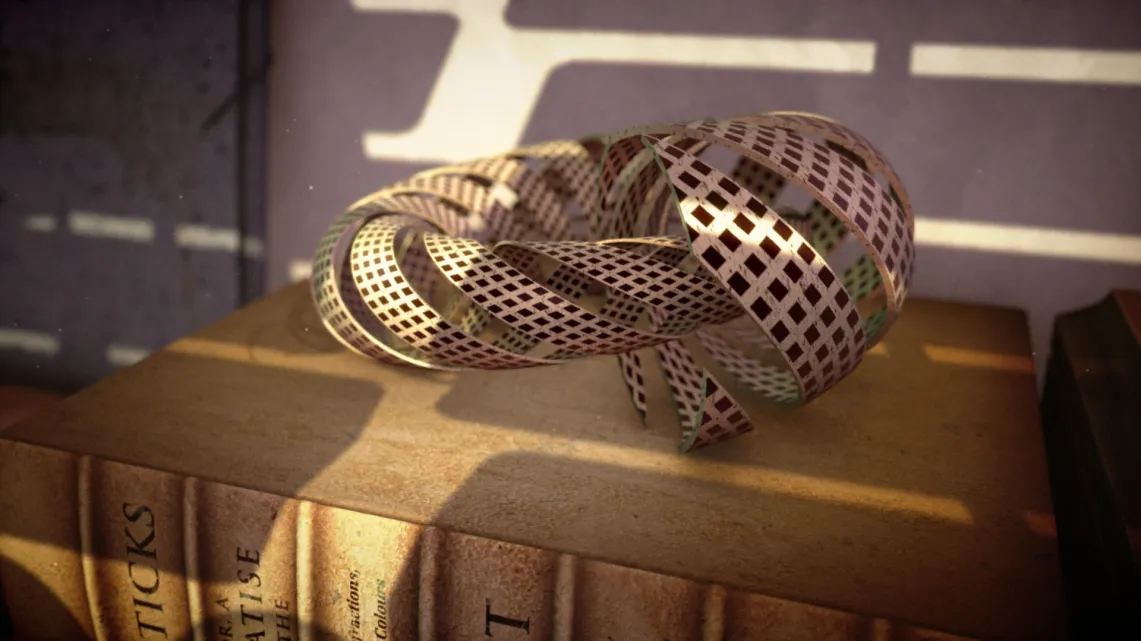 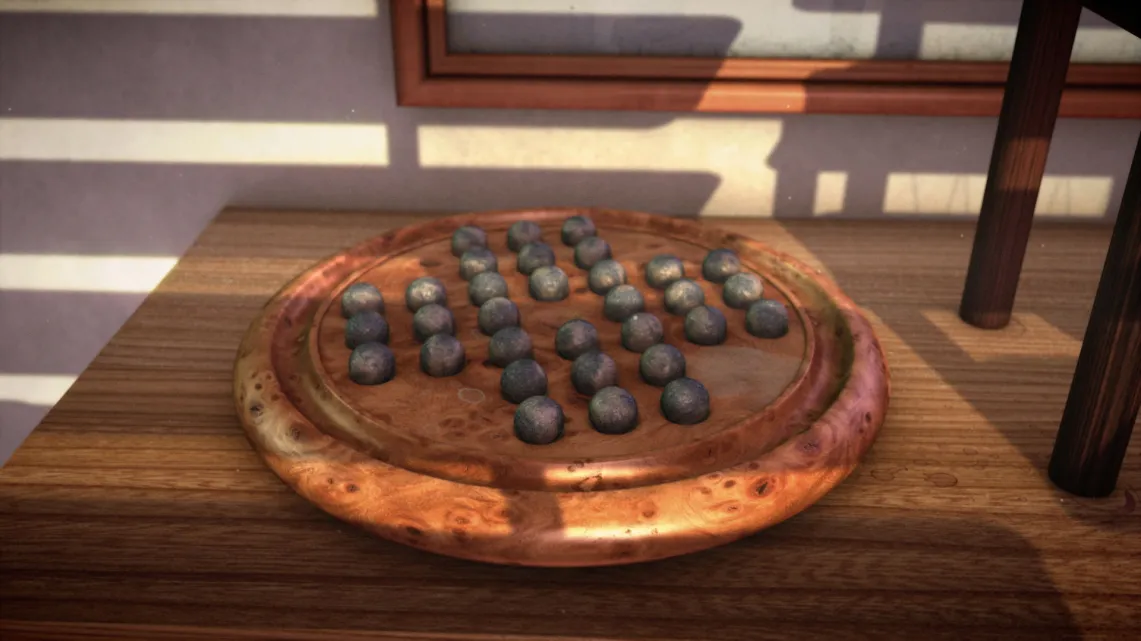 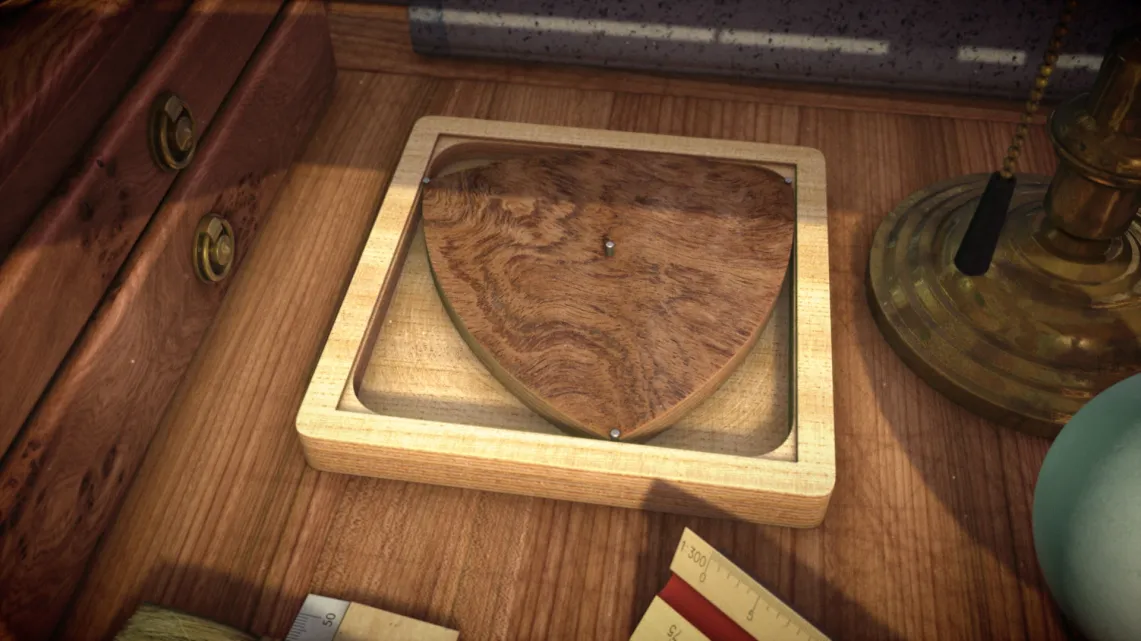 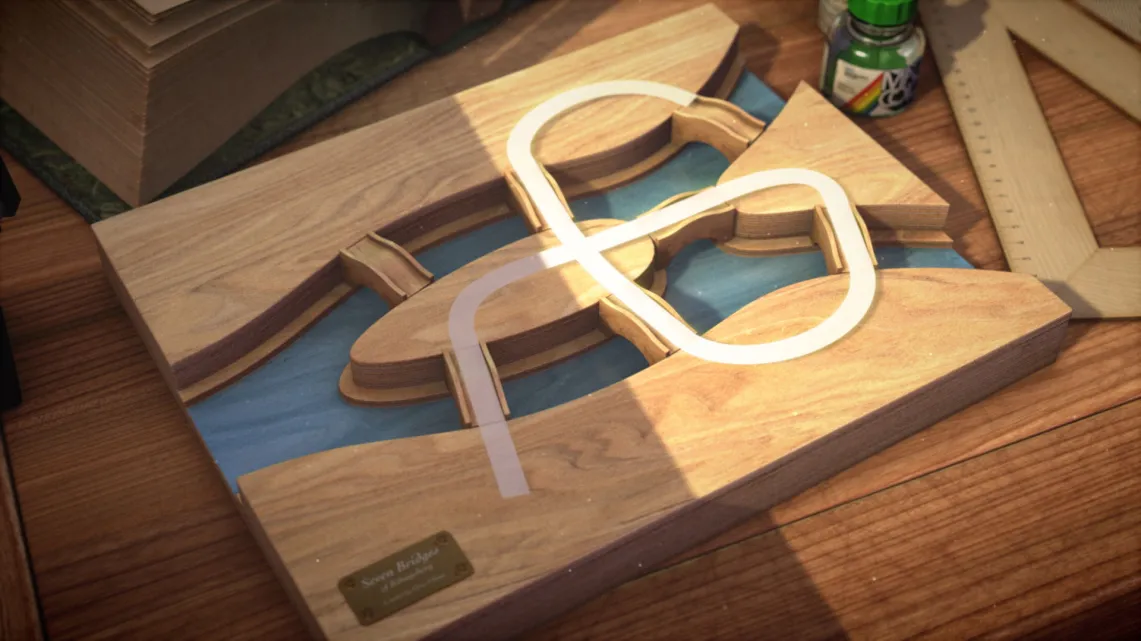 Discussions sur Inspirations de Cristóbal Vila
Discussions sur nos intérêts mathématiques
Discussions sur le Club Math
Dernier théorème de Fermat
Conjecture de Collatz
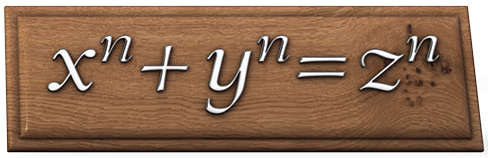 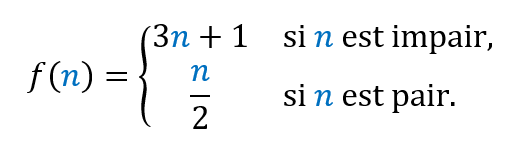